Chapter 01
Introduction
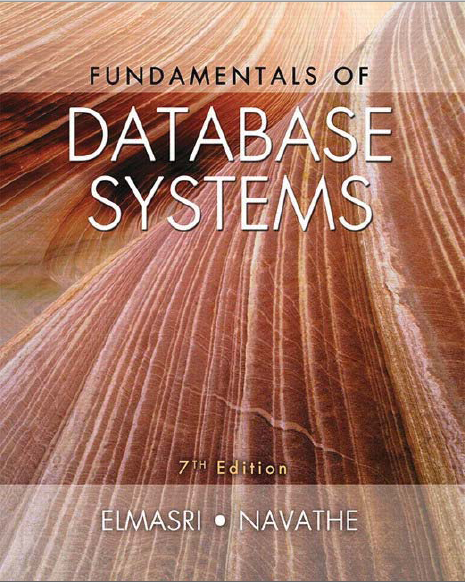 What is a Database?
“A set of information held in a computer”
Oxford English Dictionary
“One or more large structured sets of persistent data  البيانات المستمرة , usually associated with software to update and query the data”
Free On-Line Dictionary of Computing
“A collection of data arranged for ease and speed of search and retrieval”
Dictionary.com
Why Study Databases?
Databases are useful
Many computing applications deal with large amounts of information
Database systems give a set of tools for storing, searching and managing this information
Databases in CS
Databases are a ‘core topic’ in computer science
Basic concepts and skills with database systems are part of the skill set you will be assumed to have as a CS graduate
Introduction
A database-management system (DBMS)
Database Management Systems (DBMS)
 is a collection of interrelated data and a set of programs to access those data.

The collection of data, usually referred to as the database, contains information relevant to an enterprise. 

The primary goal of a DBMS is to provide a way to store and retrieve database information that is both convenient and efficient.
Introduction [Cont.]
Database systems are designed to manage large bodies of information.

 Management of data involves:
Defining structures for storage of information.
Providing mechanisms for the manipulation of information. 
In addition, the database system must ensure the safety of the information stored, despite system crashes or attempts at unauthorized access.
1.1
Database-System Applications
Database-System Applications
Enterprise Information.
Banking and Finance.
Universities.
Telecommunication.
Train timetables
Airline bookings
Credit card details
Student records
Customer histories
Stock market prices
Web indexes
Library catalogues
Medical records
Personnel systems
Product catalogues
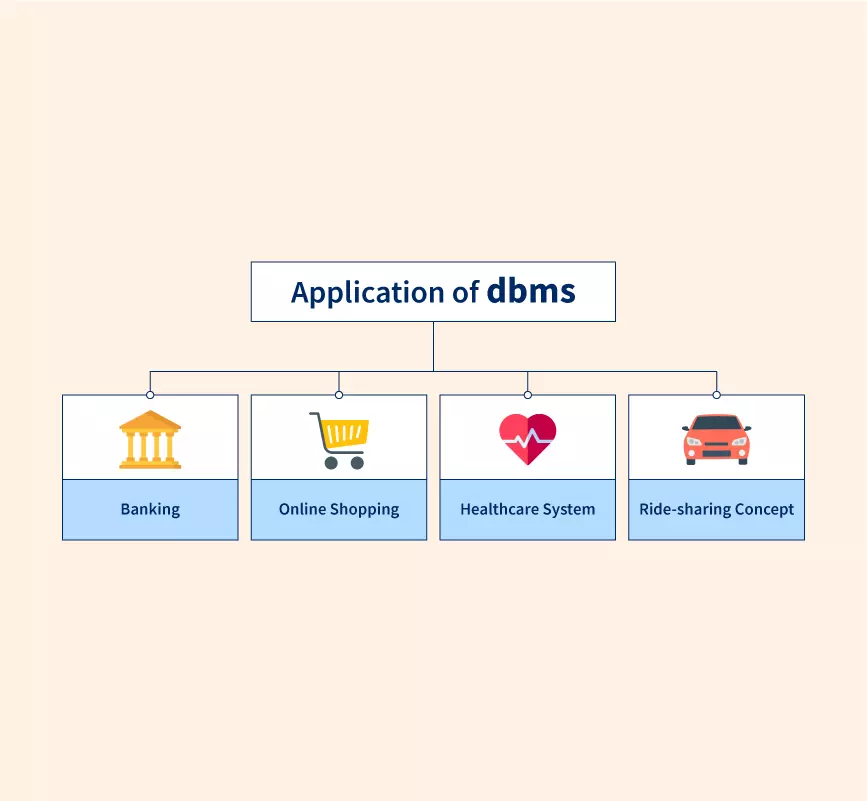 Database Systems
A database system consists of
Data (the database)
Software
Hardware
Users
We focus mainly on the software
Database systems allow users to
Store
Update
Retrieve
Organise
Protect
	their data.
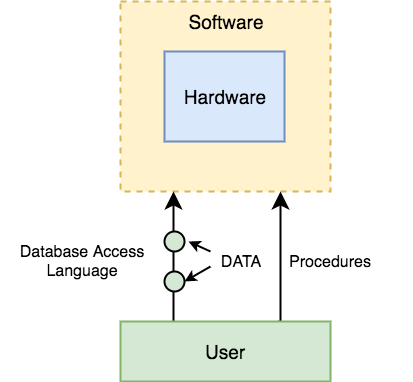 1.2
Purpose of Database Systems
file-processing system
Before database management systems (DBMSs) were introduced, organizations usually stored information it in operating system files.
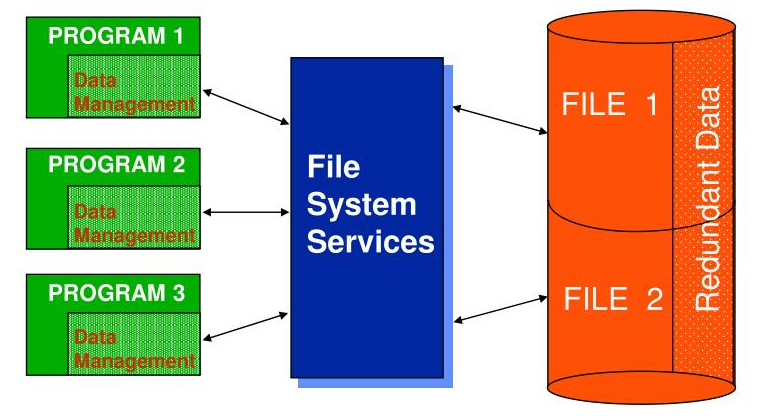 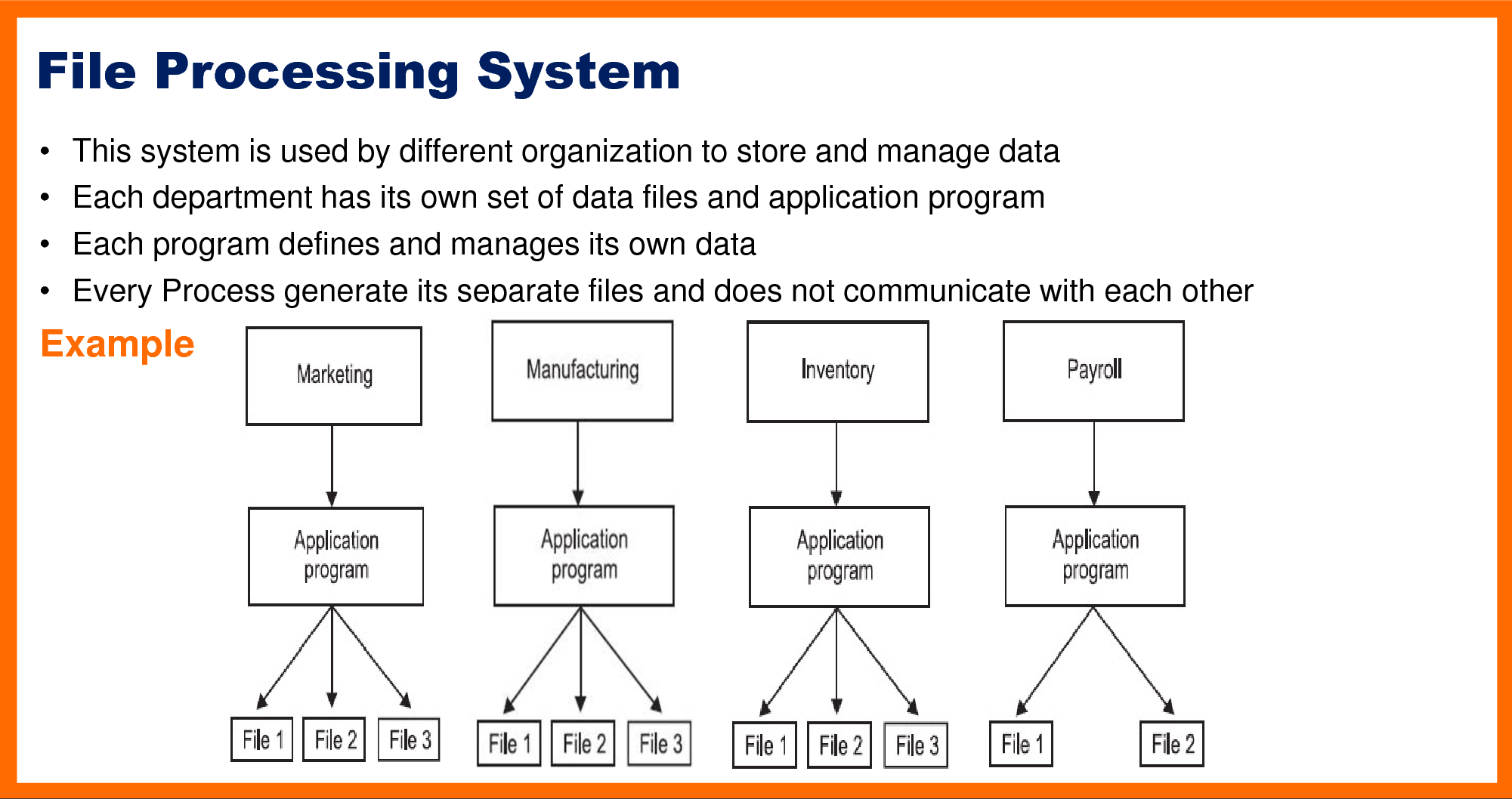 file-processing system disadvantages
Data redundancy and inconsistency.
Difficulty in accessing data.
Data isolation.
Integrity problems.
Atomicity problems.
Concurrent-access anomalies.
Security problems.
Data redundancy and inconsistency
Since different programmers create the files and application programs over a long period, the various files are likely to have different structures and the programs may be written in several programming languages.

Moreover, the same information may be duplicated in several places (files).
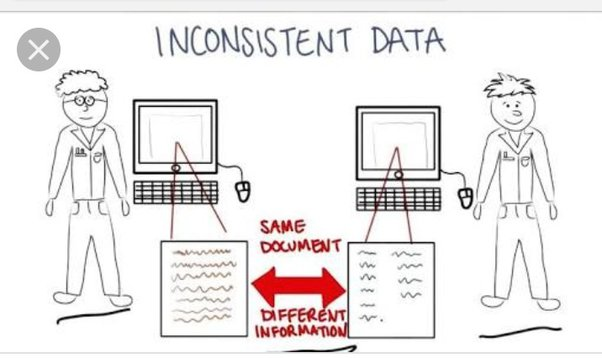 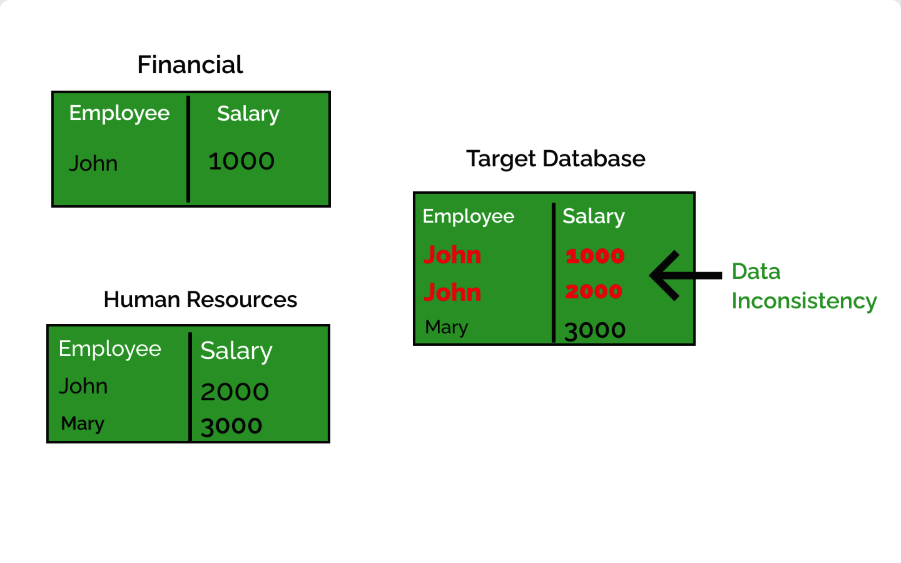 Difficulty in accessing data.
Conventional file-processing environments do not allow needed data to be retrieved in a convenient and efficient manner.

Need to write a new program to carry out each new task
Data isolation
Because data are scattered in various files, and files may be in different formats, writing new application programs to retrieve the appropriate data is difficult.
Integrity problems
The data values stored in the database must satisfy certain types of consistency constraints.
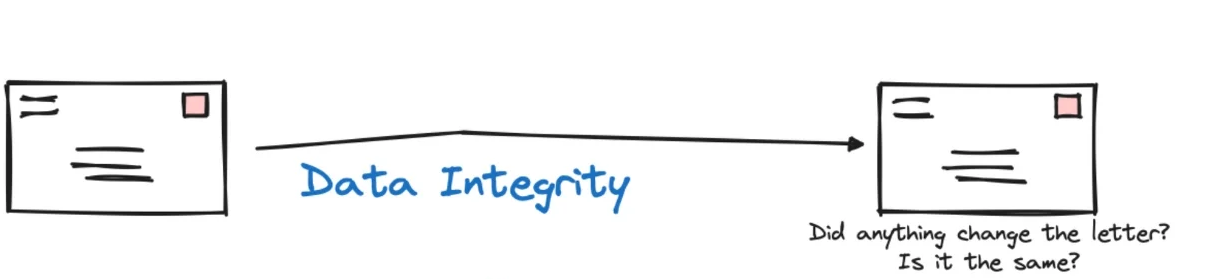 Atomicity problems
A computer system, like any other device, is subject to failure. 
In many applications, it is crucial that, if a failure occurs, the data be restored to the consistent state that existed prior to the failure.
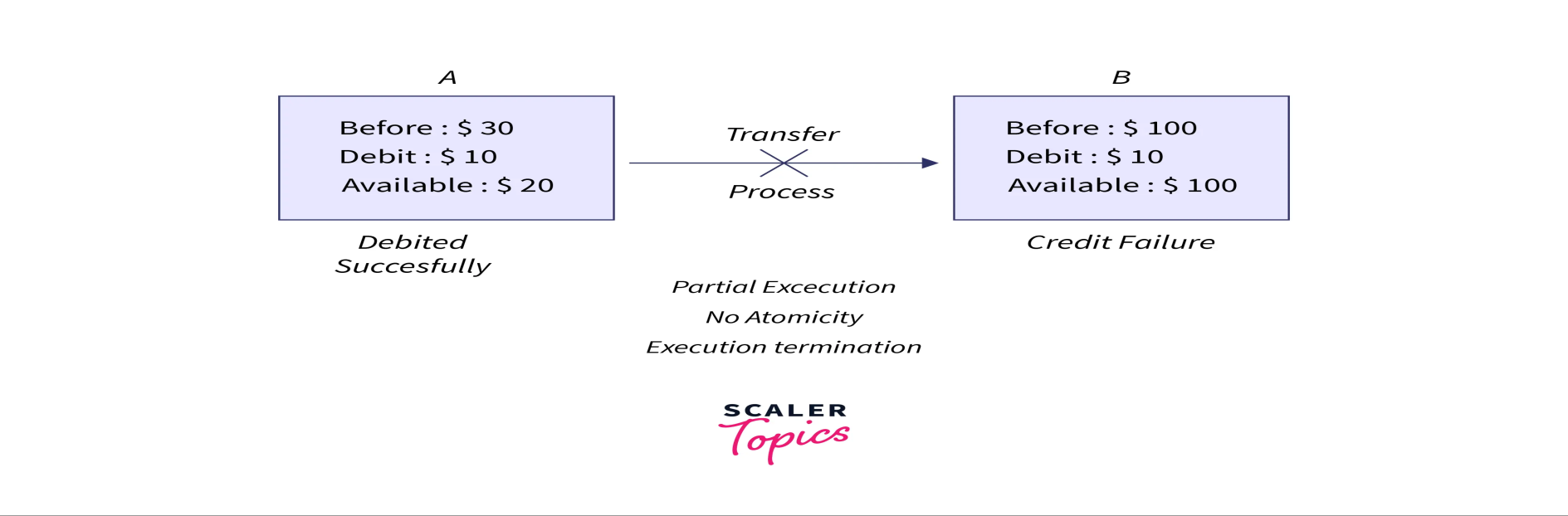 Concurrent-access anomaliesشذوذ الوصول المتزامن
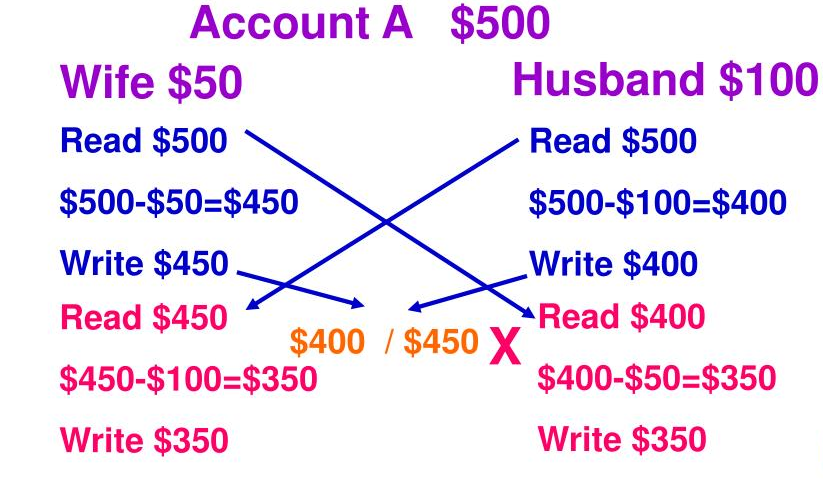 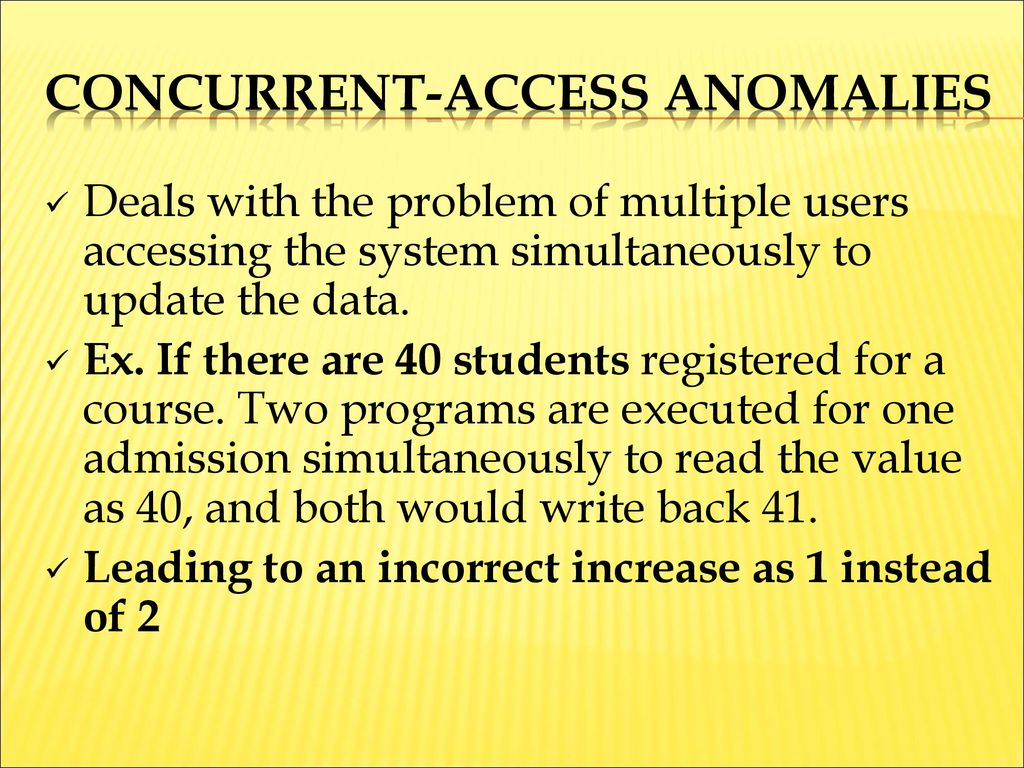 Security problems
Not every user of the database system should be able to access all the data.

And hard to provide user access to some -but not all- data
Database systems offer solutions to all the above problems
1.3
View of Data
view of the data
A major purpose of a database system is to provide users with an abstract view of the data. 
That is, the system hides certain details of how the data are stored and maintained.
Data Abstraction
For the system to be usable, it must retrieve data efficiently. 
The need for efficiency has led designers to use complex data structures to represent data in the database.

Since many database-system users are not computer trained, developers hide the complexity from users through several levels of abstraction, to simplify users’ interactions with the system:
Physical level.
Logical level.
View level.
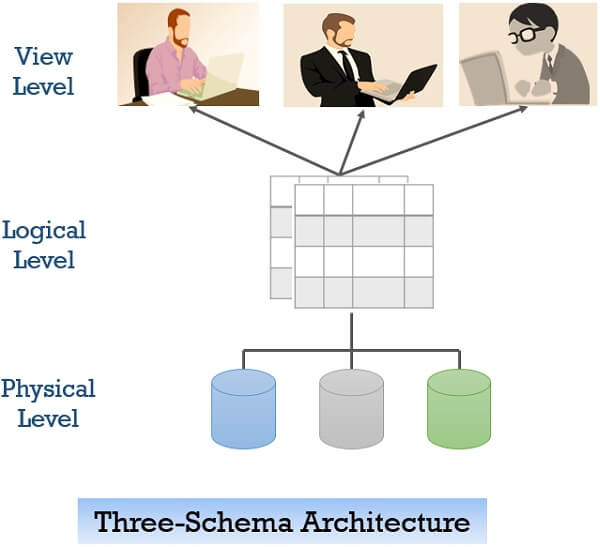 Data Abstraction / Physical level
The lowest level of abstraction describes how the data are actually stored. 

The physical level describes complex low-level data structures in detail.
Data Abstraction / Logical Level
What data are stored in the database
and what relationships exist among those data.
Data Abstraction / View Level
Describes only part of the entire database.

The system may provide many views for the same database.
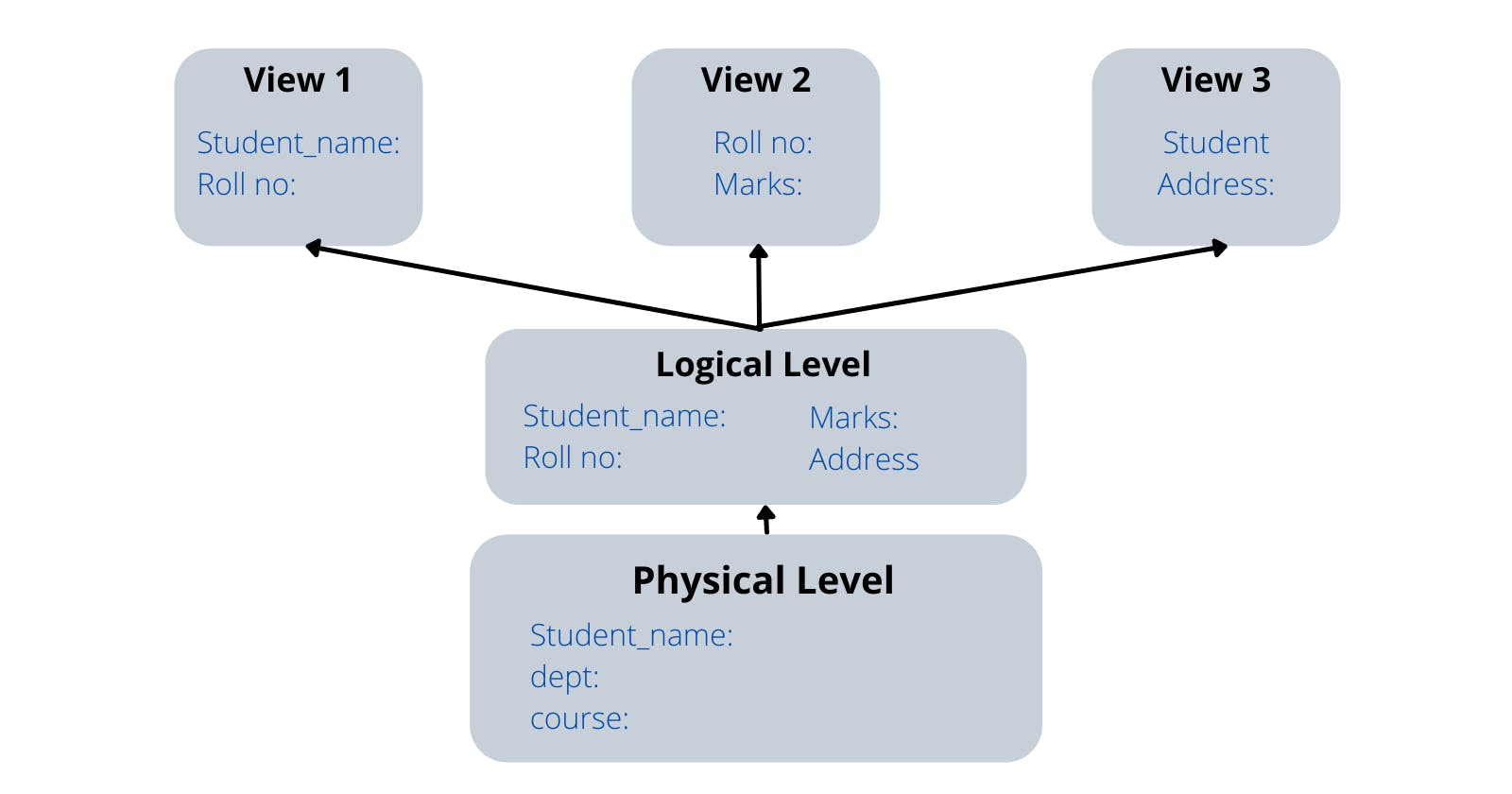 Instances and Schemas
The collection of information stored in the database at a particular moment is called an instance of the database.

The overall design of the database is called the database schema.
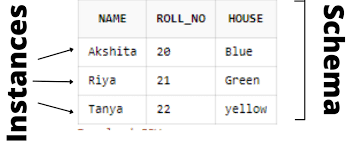 Physical data independence
Application programs are said to exhibit physical data independence if they do not depend on the physical schema, and thus need not be rewritten if the physical schema changes.
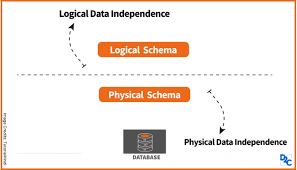 End of Lecture 01